Презентация для родителей 
   группы раннего возраста  13 
             « Карапузы».
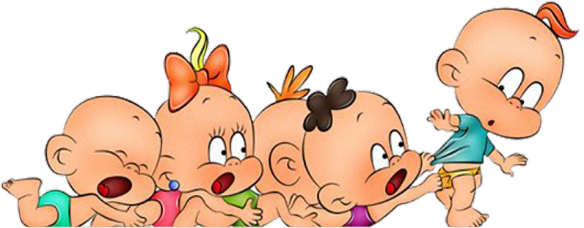 Воспитатель: Молчанова Л.В
                        Пуха Н.Н.
Уважаемые родители!



В настоящее время дошкольные образовательные, общеобразовательные организации, организации среднего профессионального и дополнительного образования Ростовской области работают в штатном режиме, без перевода на дистанционное обучение.
Ситуация находится на постоянном контроле минобразования Ростовской области.
Не смотря на это в саду проходило много занятий с тематическими днями. Некоторые из них хотим Вам предоставить.
Сентябрь: день знаний, внимание дети, казачество, день дошкольного работника.
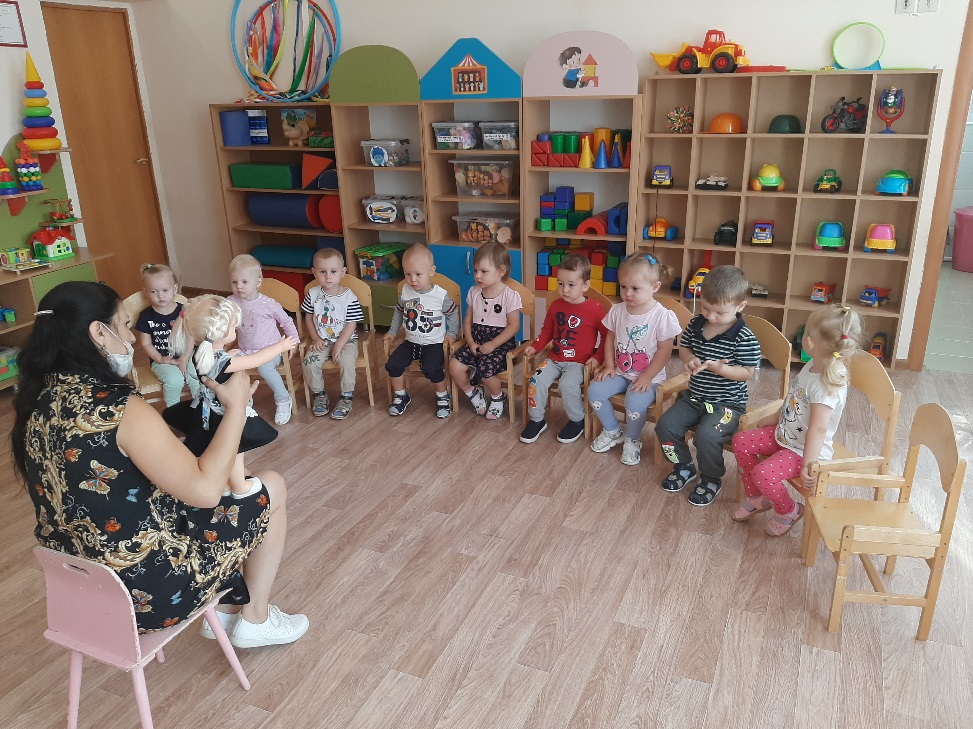 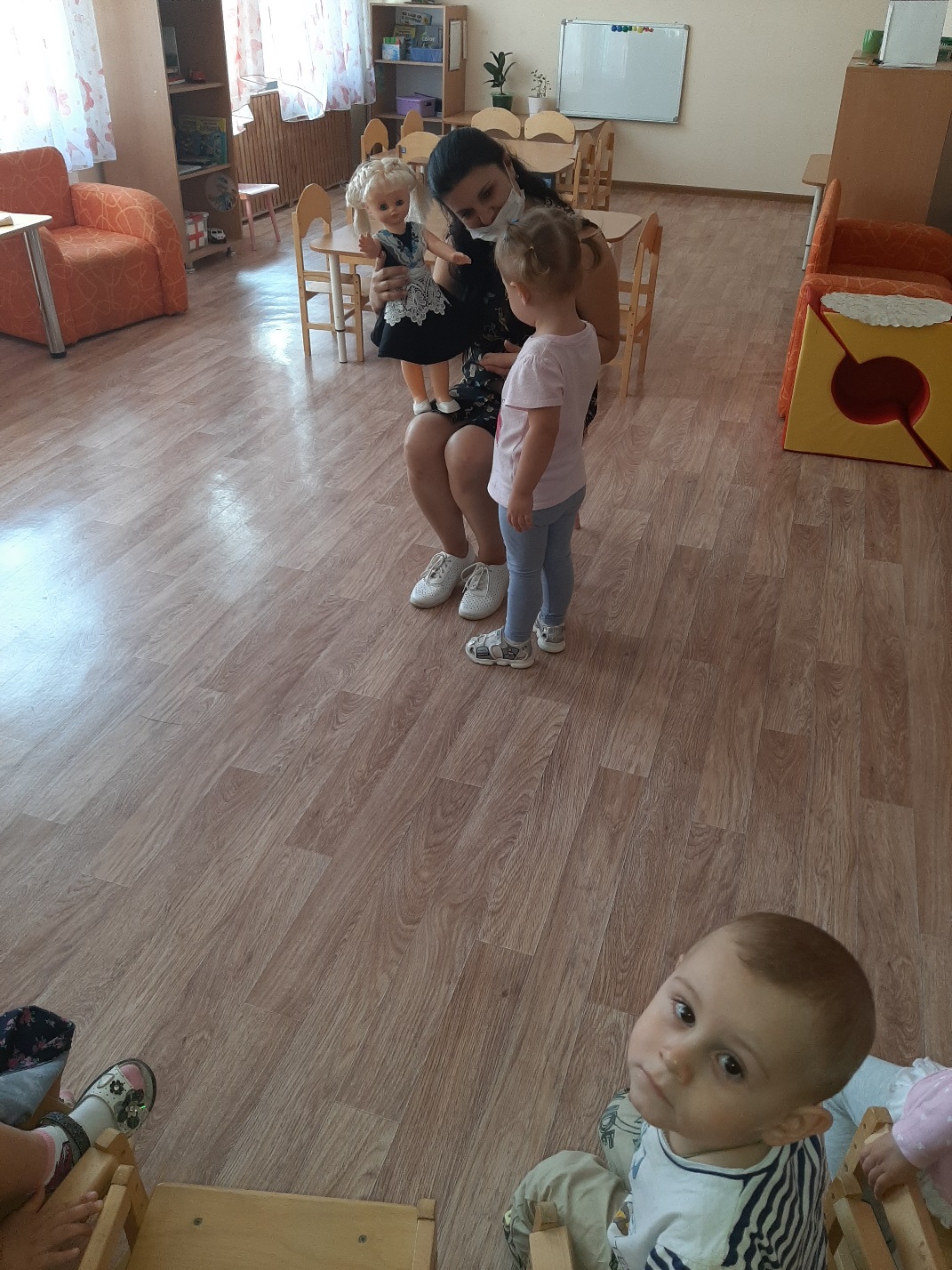 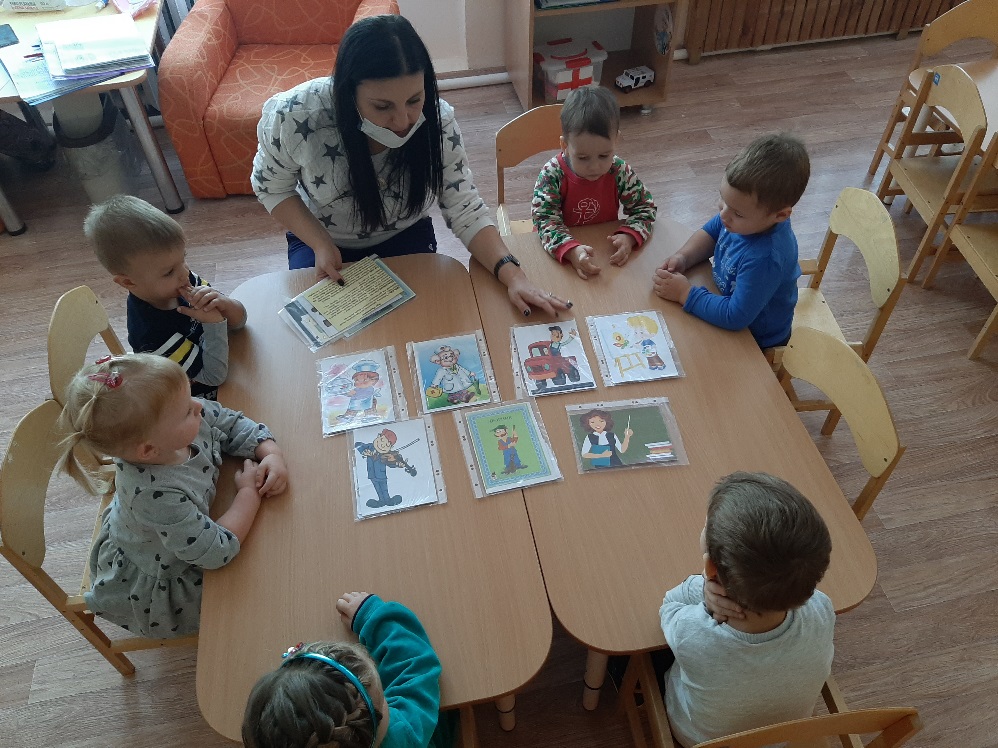 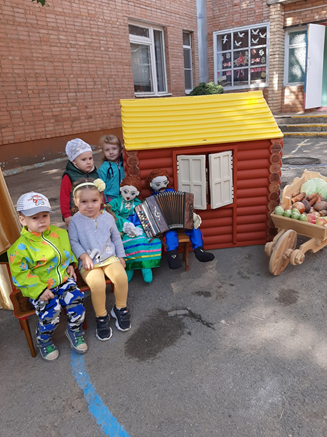 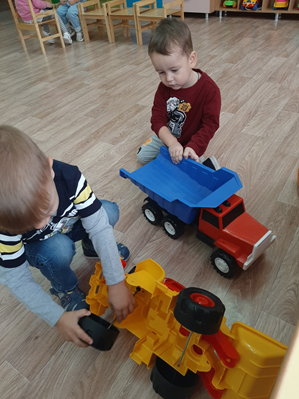 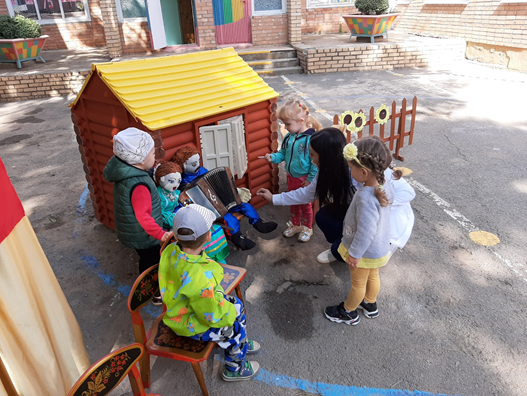 Октябрь: день пожилых людей, неделя экологического просвещения, казачество, осень –в гости просим, этнотолерантность.
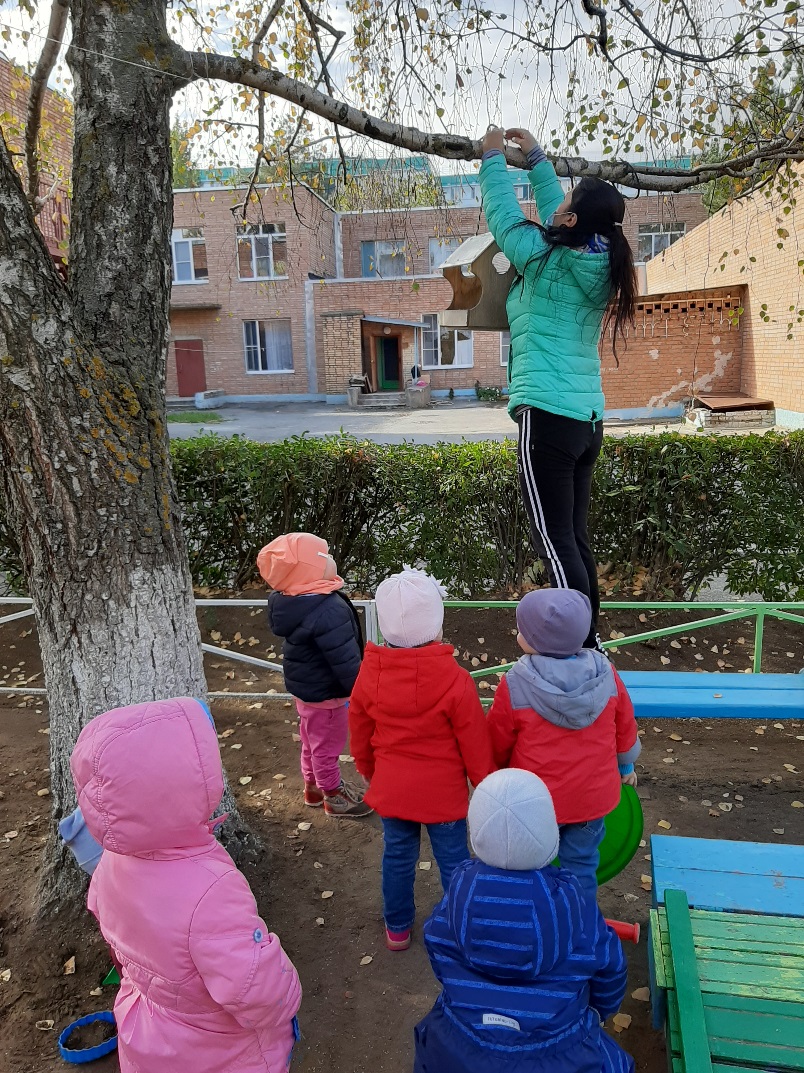 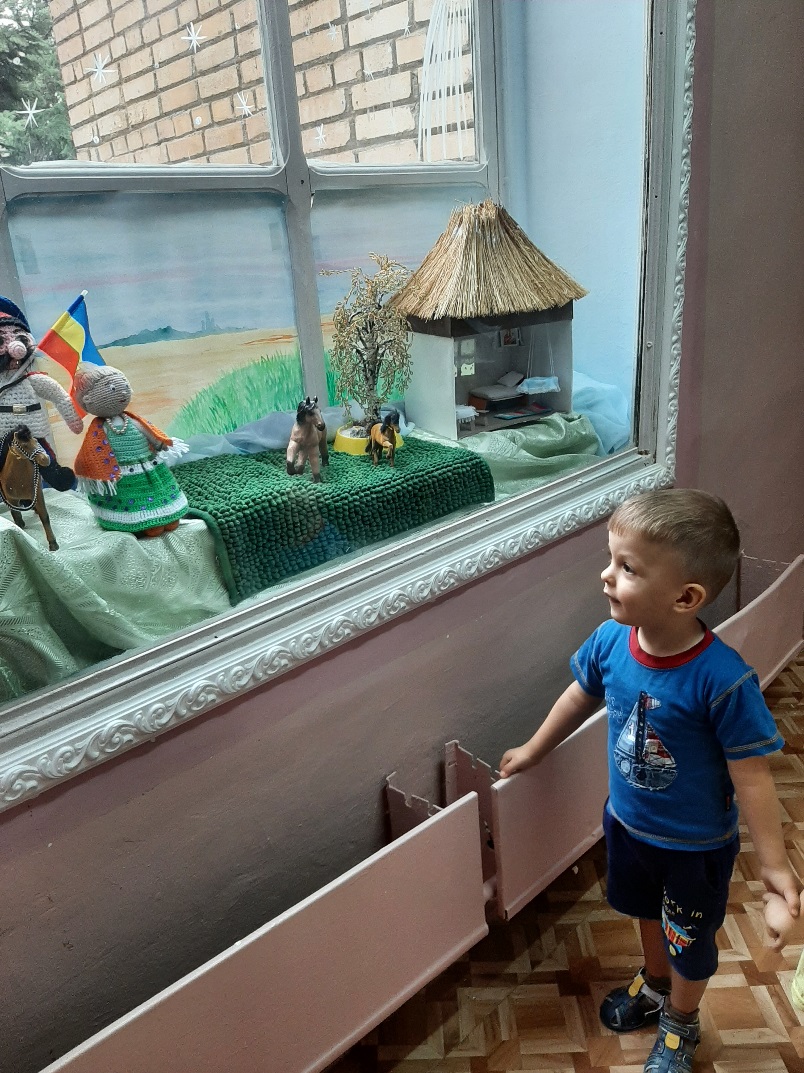 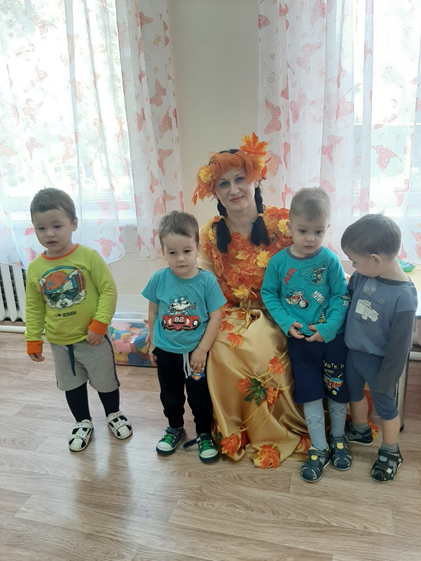 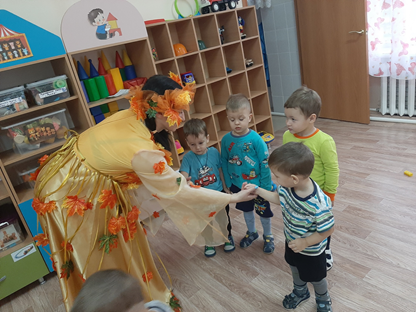 Ноябрь: осенний декадник,казачество,правовое просвещение,день матери
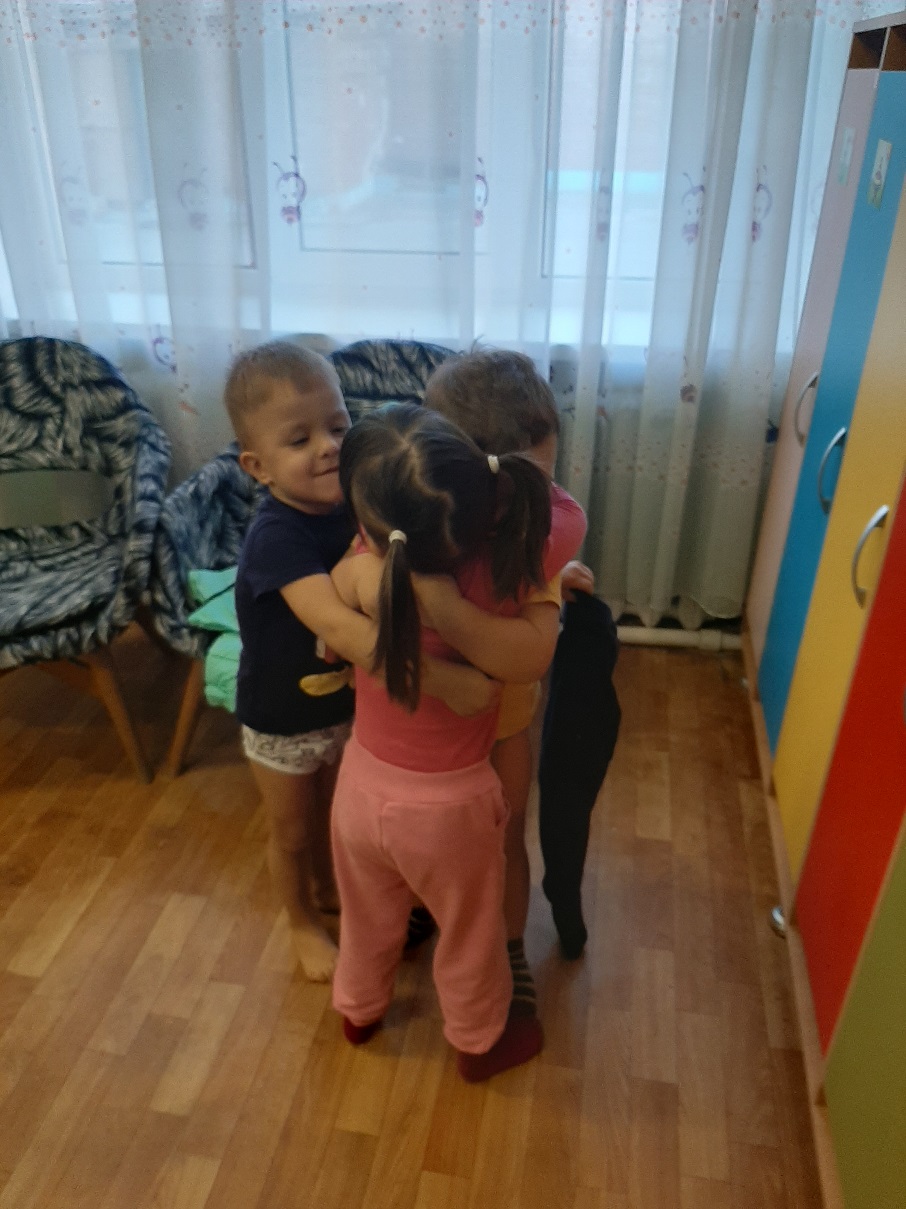 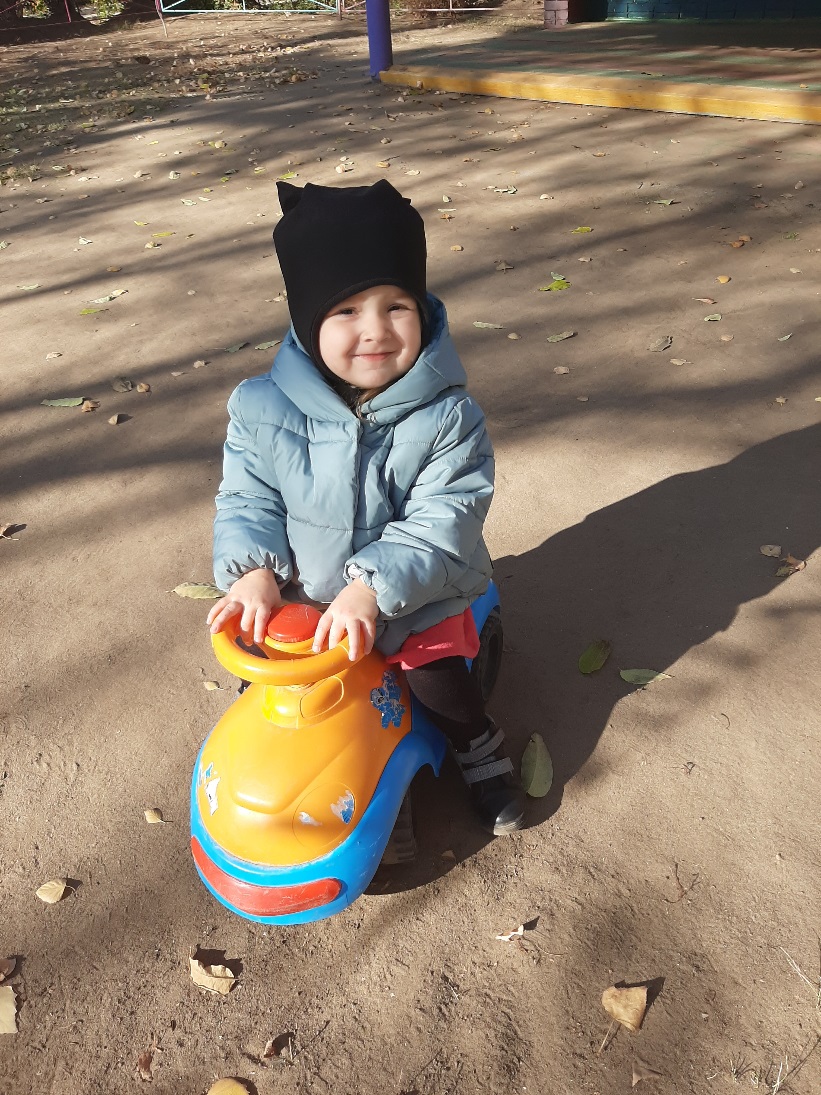 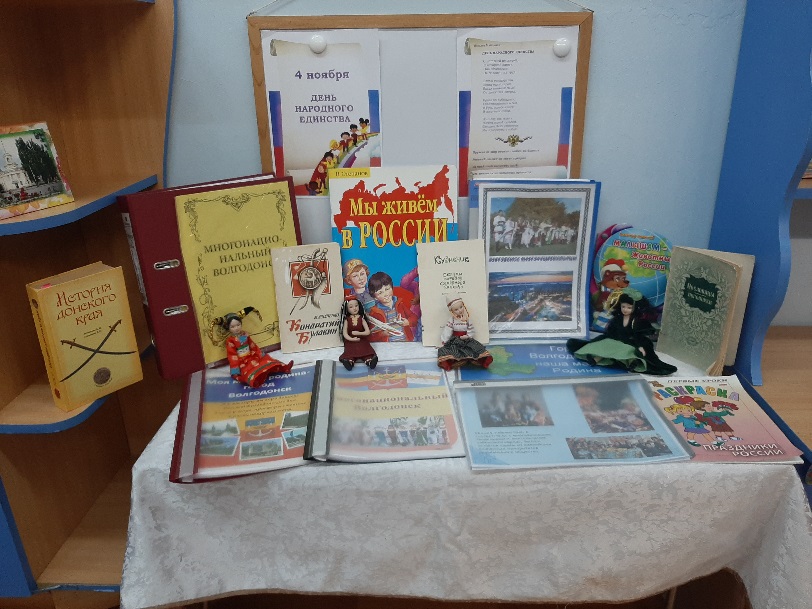 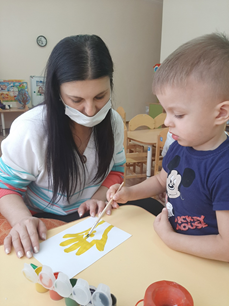 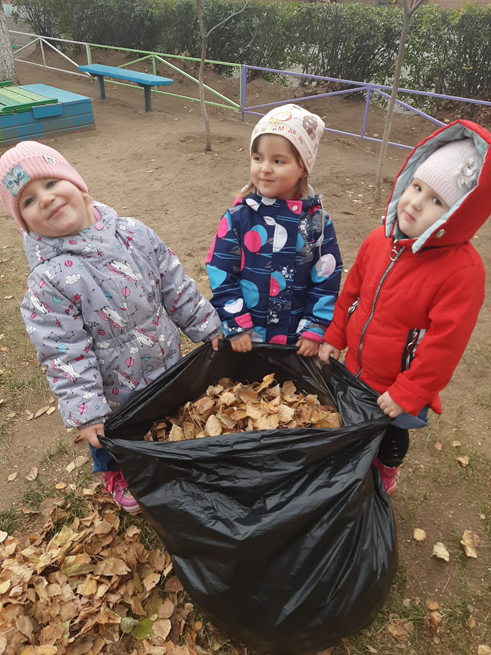 Декабрь: день инвалидов и день неизвестного солдата,день героев отечества,акция птицы –наши друзья,новый год,казачество.
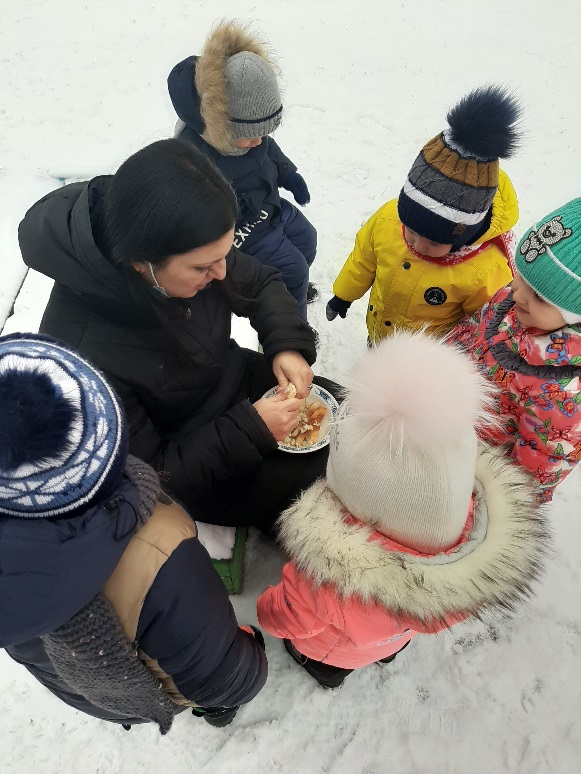 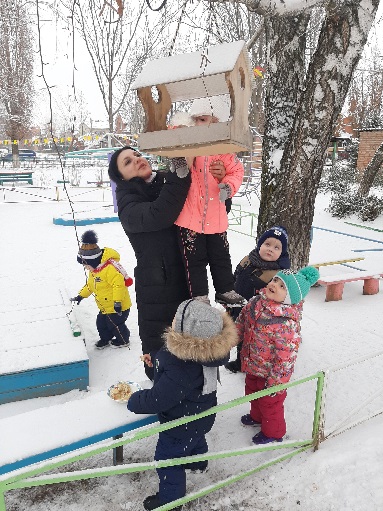 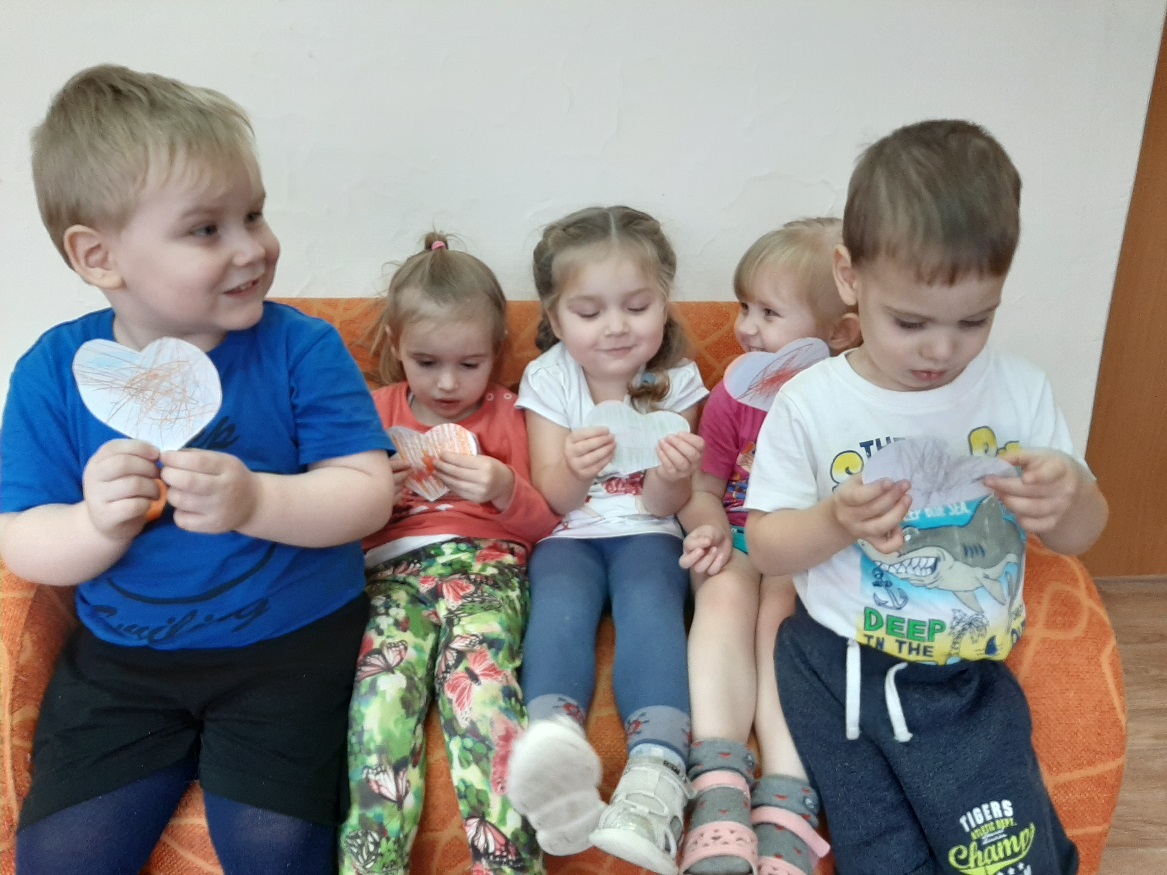 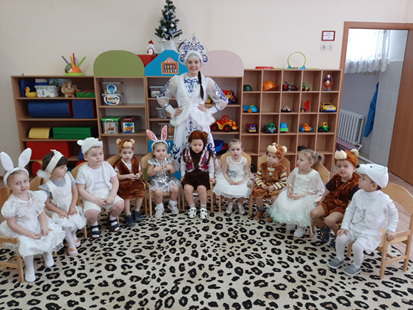 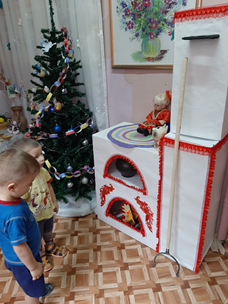 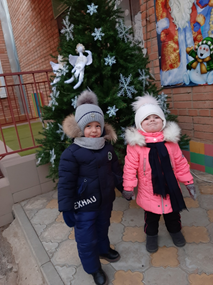 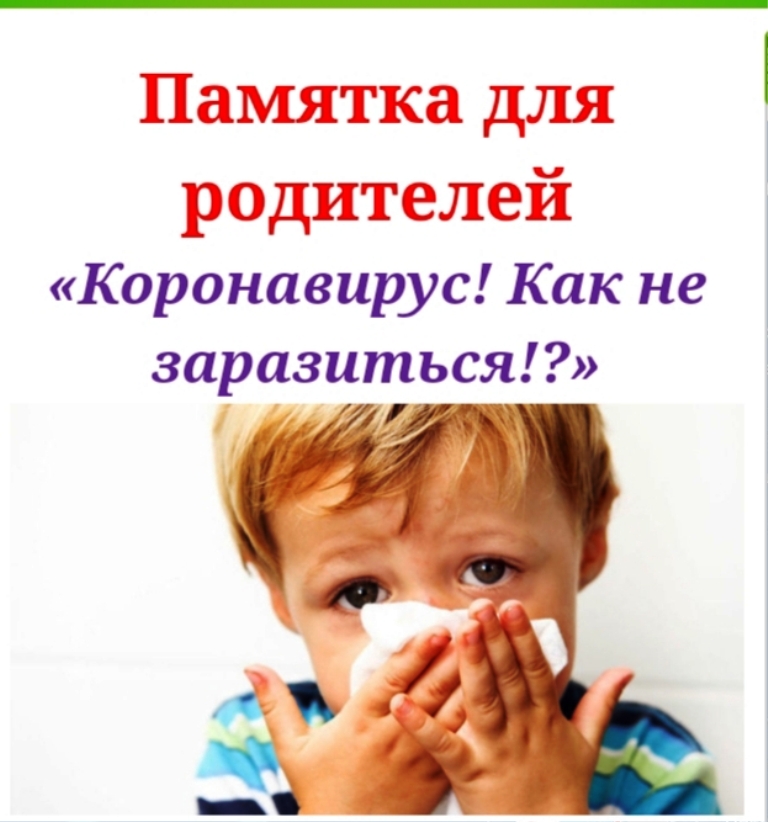 В планах ещё много мероприятий для детей, которые
 им будут интересны и познавательны.
Зимний декадник по ПДД «Взаимное уважение на дорогах – залог безопасности», Акция «Доброе сердце», Проект день защитника отечества и женский день 8 марта, Масленица, Весенний декадник по ПДД «Дорога и дети», День Смеха и день здоровья, День авиации и космонавтики
День защиты детей от ЧС, Проект «Победный май», День семьи и выпускной из яслей.